Popular sports in Poland
In Poland there are a lot of winter sports and summer. Summer sports include: swimming, athletics, gymnastics, basketball, badminton, bowling, cycling, football, golf, handball, tennis, volleyball, ski jumping. 
A lot of people from Poland win and achieve sport successes. 
More and more people are involved in sports. Many children and young people play various games at school and after school.
Children, young people and older people are willing to participate in sports. Sport is a lot of fun. 
I also like sport a lot. 
The motto for the athletes to "Sport is good for health!''
Swimming
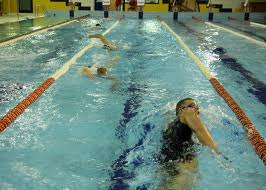 Athletics
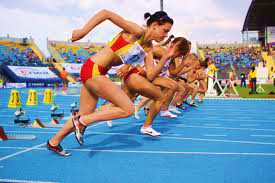 Gymnastics
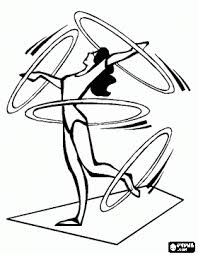 Basketball
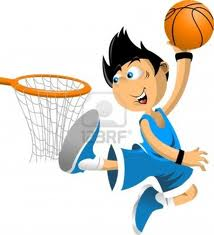 Badminton
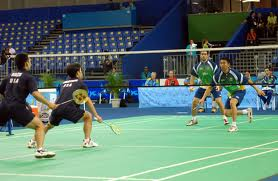 Bowling
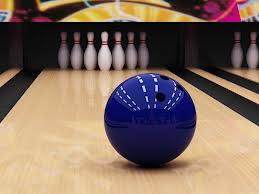 Cycling
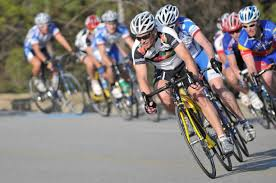 Football
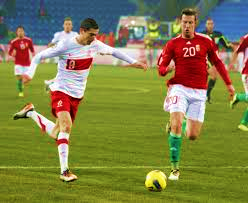 Golf
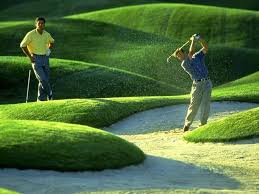 Handball
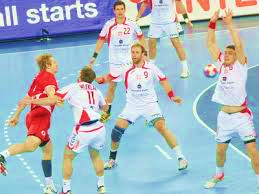 Tennis
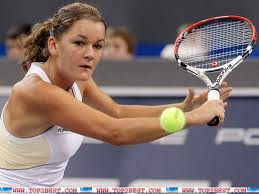 Volleyball
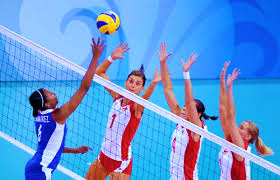 Ski jumping
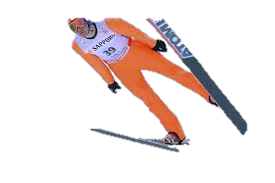 Thanks for your attention !!!                     Dominika Lipa                            Klasa VI B